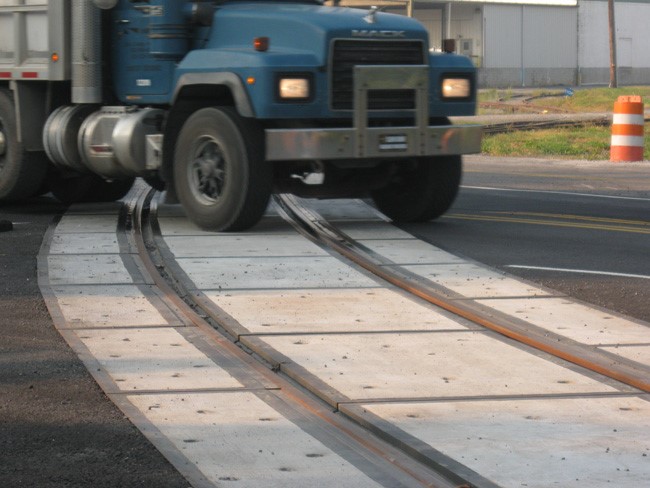 FY 2026 Highway-Railroad Crossing 
Surface Repair Program
Funding Recommendation
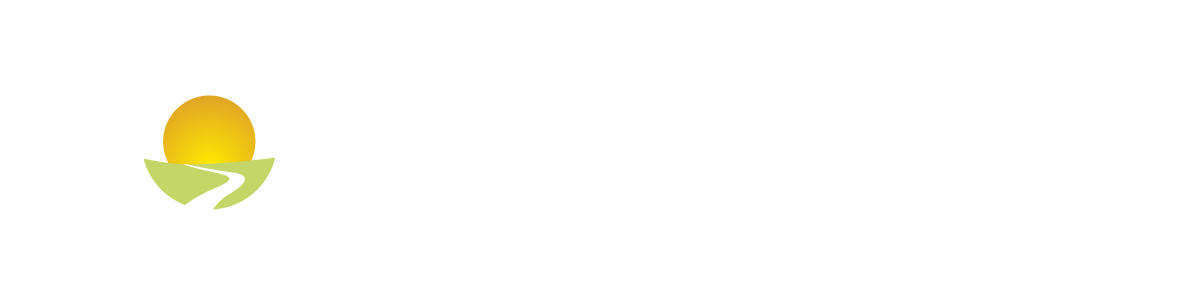 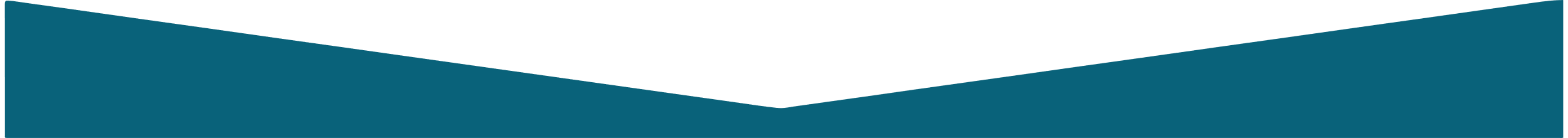 Kristopher Klop
Railroad Crossing Safety Programs Manager
September 10, 2024
Program
Highway-Railroad crossing surface repair program incentivizes railroads and roadway authorities to participate in the cooperative repair of crossing surfaces.
-  Project funding breakdown:
60% State
20% Roadway authority
20% Railroad
-  Responsibilities:
Railroad: Replacement of rock (ballast), ties, track, underlayment, and crossing panels
Roadway Authority: Replacement of crossing approaches and existing sidewalks (ADA compliant), road closures and detours
2
2
Project Evaluation Criteria
Projects are funded in the order the applications are received, except that up to 50% of the program allocation can be used in a discretionary manner.
All 29 crossing applications currently in the program queue were scored according to the following criteria:
Type of route the crossing is on, (crude oil, ethanol, passenger)
Average daily vehicle traffic / train traffic
Exposure index, (number of trains x number of cars)
Predicted Accidents, (train speed, roadway speed, number of traffic lanes, number of tracks)
Planned concurrent roadway projects
On-site inspection
Maximum score possible: 35 points

Final Projects
The three highest scored crossings were brought forward to be funded in addition to those already scheduled to be funded for FY 2026 for a total of 8 projects.
Associated railroads and roadway authorities were contacted and confirmed they were able to participate with funding and repairs.
3
3
Available Funding and Application Summary
4
Difference						   $7,200
4
Requested Projects
5
5
Requested Projects
6
6
Map of Applications Recommended Awards
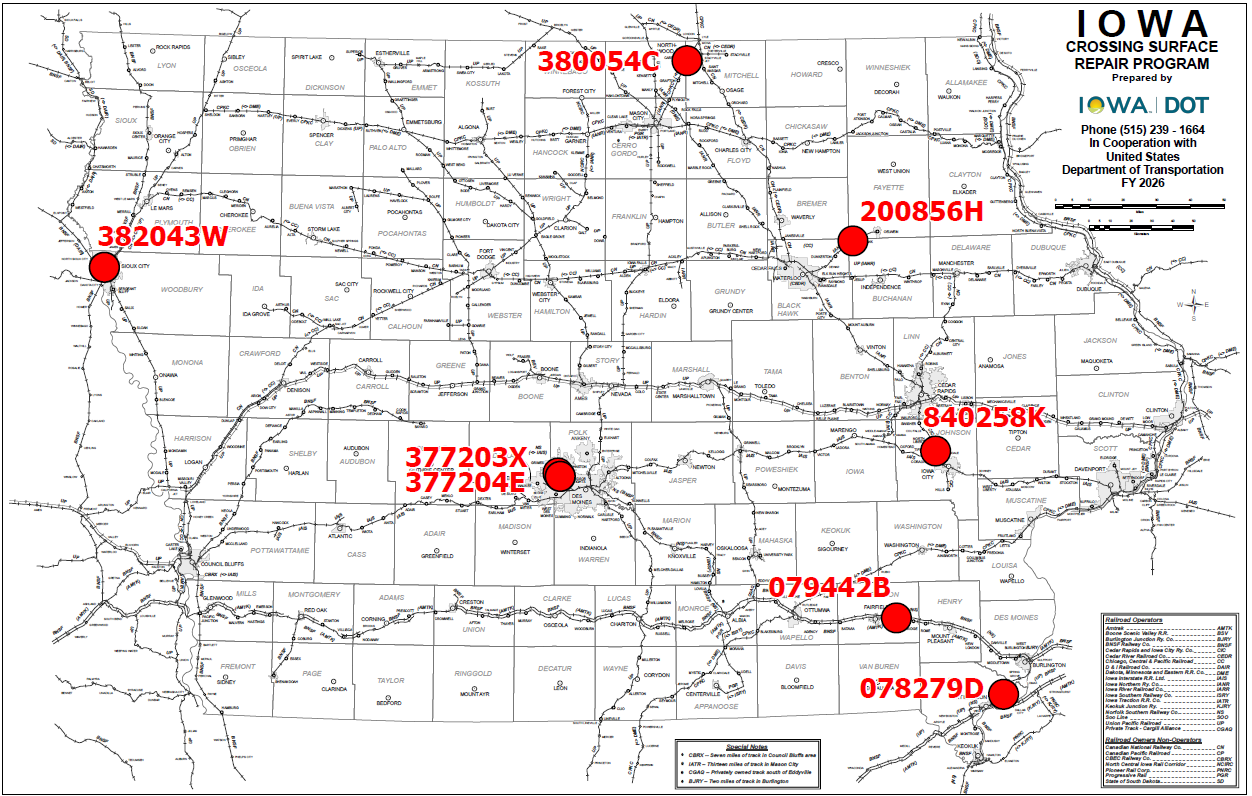 7
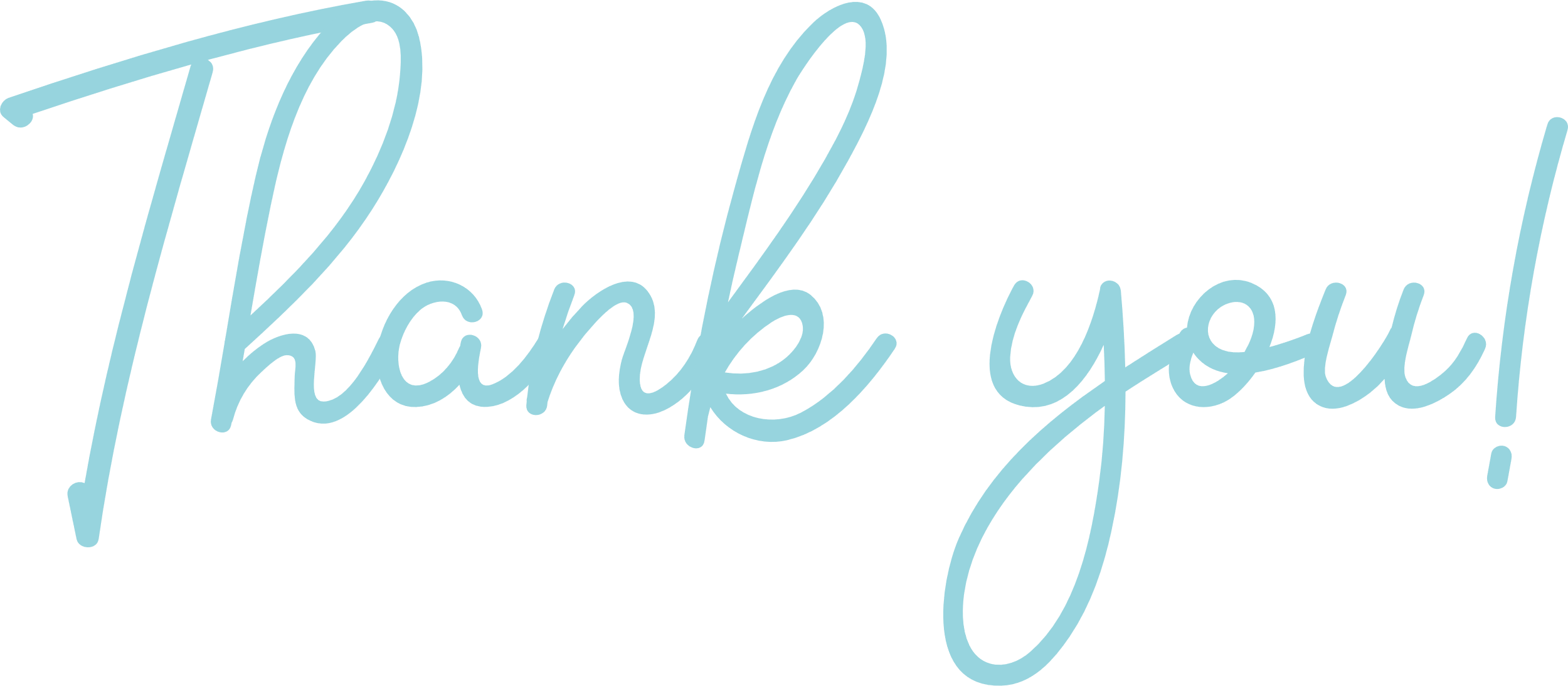 Questions?
Kristopher.klop@iowadot.us
515-203-1646
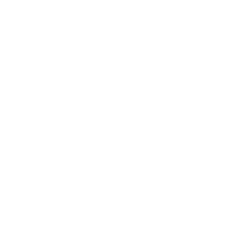 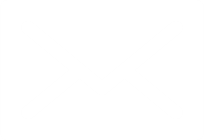